SWOT-Analyse & TOWS-Matrix
Arbeitsvorlage
11.01.2022
Mit ♡ erstellt von der eMBIS Akademie
1
Zur Verwendung dieser Präsentation
Diese Präsentation wurde erstellt, um Ihnen die Arbeit zu erleichtern.

Sie dürfen sie 
frei für Ihre Arbeit in den Teams nutzen
an Mitglieder Ihres Teams und Partner senden

Sie dürfen sie nicht
im Internet oder anderen Medien veröffentlichen
auf Social-Media-Kanälen teilen
11.01.2022
Mit ♡ erstellt von der eMBIS Akademie
2
SWOT: ein wirkungsvolles Strategie-Tool
Die SWOT-Analyse bzw. SWOT-Matrix ist und bleibt ein wirkungsvolles Strategie-Tool. 
Mit ihr treffen Unternehmen zügig und nachvollziehbar ihre Strategie-Entscheidungen, nicht nur im Online-Marketing.
Bild von daledbet auf Pixabay
11.01.2022
Mit ♡ erstellt von der eMBIS Akademie
3
Stärken, Schwächen ,Chancen, Bedrohungen
Haben Sie die internen Stärken und Schwächen Ihrer Organisation und die externen Chancen und Bedrohungen erfasst, wissen Sie wo Sie gerade stehen. 
Gemeinsam mit Ihrer Zielsetzung bzw. der Ausgangsfrage können Sie leicht und nachvollziehbar die passende Strategie ableiten. Und zwar auf Fakten basierend, nicht (nur) dem eigenen Bauchgefühl folgend.
11.01.2022
Mit ♡ erstellt von der eMBIS Akademie
4
Leitfragen, die beim Ausfüllen der SWOT hilfreich sind
Checkliste
11.01.2022
Mit ♡ erstellt von der eMBIS Akademie
5
Kurze Hinweise zu den folgenden Folien
Die nachfolgenden Fragen können dem Team bei der Entscheidung helfen, welche Fakten oder Daten relevant für den jeweiligen Bereich der SWOT sind. 
Je ehrlicher geantwortet wird, umso besser bzw. passgenauer wird später die Strategieableitung.
Bitte nicht nur aus dem Bauch heraus antworten! Bei wichtigen Fragen am besten auf Basis Ihrer Fakten entscheiden, lassen Sie Ihre Zahlen sprechen.
11.01.2022
Mit ♡ erstellt von der eMBIS Akademie
6
Interne Faktoren: Stärken / Schwächen(beeinflussbar von der Organisation)
Was sind die Stärken / des Produktes / Unternehmens / Dienstleistung? Bzw. das Gegenstück dazu: Was sind die Schwächen / Nachteile?
Was ist unser/der USP?
Haben wir Eintrittsbarrieren für Wettbewerber geschafften, z.B. einzigartige Ressourcen, Standorte, Akquisitionen, Patente, etc.?
Was machen wir bei Produkt / Unternehmen / Dienstleistung besser als andere?
Welche Alleinstellungsmerkmale haben Produkt / Unternehmen / Dienstleistung?
Was lief/läuft gut bei uns? Bzw. was lief/läuft schlecht?
Was sehen wir als Erfolgsfaktoren an und WARUM?
Kundenfeedback: Was können wir verbessern? Erweitern? Ausbauen?
Sind wir in unserer Organisation gut oder schlecht aufgestellt – welche Prozesse, Abläufe oder Rahmenbedingungen führen zu Misserfolg bzw. Erfolg?
Sind uns Hindernisse bekannt, können wir sie beseitigen?
Fehlt uns irgendeine entscheidende Kompetenz, ein entscheidender Baustein?
Wie sehen uns andere Experten oder Branchenkenner?
11.01.2022
Mit ♡ erstellt von der eMBIS Akademie
7
Externe Faktoren: Chancen / Bedrohungen (nicht direkt beeinflussbar von der Organisation)
Welche Chancen sehen wir in Zukunft für unser Produkt / Unternehmen / Dienstleistung?
Welche Chancen ergeben sich aus (neuer) Technologie? Aus Innovation?
Welche Trends könnten das Produkt / Unternehmen / Dienstleistung künftig positiv oder negativ beeinflussen?
Regulatorischer Rahmen: Welche Gesetze erwarten wir und welchen Einfluss wird das auf uns haben?
Welche Risiken bestehen / sind bereits sichtbar / werden allmählich sichtbar?
Gesellschaftliche Entwicklungen: Welche Einflüsse gibt es bereits und was erwarten wir in den kommenden Jahren / Monaten / Zeitraum x?
Gibt es für uns Chancen oder Risiken aufgrund lokaler / saisonaler / branchenspezifischer Ereignisse?
Kennen wir alle Wettbewerber? Was macht die Konkurrenz? Erkennen wir die Pläne und Strategien der Wettbewerber aufgrund ihres Marketings?
Erwarten wir (finanzielle) Probleme und Schwierigkeiten, womit müssen wir rechnen? (negatives Szenario) bzw. das Gegenstück:
Erwarten wir finanzielle Erleichterungen, Geldzuflüsse, steigenden Aktienkurse, etc. (positive Szenarien)?
11.01.2022
Mit ♡ erstellt von der eMBIS Akademie
8
Von der SWOT-Analyse zur TOWS-Matrix
Beispiel & Arbeitsvorlage
11.01.2022
Mit ♡ erstellt von der eMBIS Akademie
9
Kurze Hinweise zu den folgenden Folien
SWOT-Analyse und TOWS-Matrix 
Bei der SWOT-Analyse handelt es sich um eine Beschreibung der Ist-Situation eines Unternehmens. Die TOWS-Matrix liefert Ergebnisse für die daraus resultierende Strategieentwicklung. 
Beziehen Sie Ihre SWOT-Analyse immer spezifisch auf Ihre Online-Fragestellung oder Online-Marketing-Aufgabe. Sonst bleibt die SWOT zu generisch

Beispiel und Arbeitsvorlage
Nachfolgend finde Sie ein ausgefülltes Beispiel. Dieses Übungsbeispiel bezieht sich auf ein Überregionales Weiterbildungs-Institut mit mehreren Standorten.
Darauf folgt eine Ausfüll-Vorlage für Ihre eigenen Daten.
11.01.2022
Mit ♡ erstellt von der eMBIS Akademie
10
Interne Faktoren – von Ihnen beeinflussbar
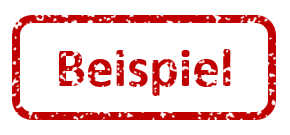 Stärken/Strengths (S)
Etablierte Marke
Kundenstamm
Exzellentes Fulfillment
Schwächen (Weakness) = W
Markenbekanntheit
Abbruchraten online
Prozess Online Buchung passt nicht
Chancen (Opportunities) = O
Neue Märkte, Europa?
Neue Zusatzdienste
Neue Partner, Co-Branding
Up- und Cross-Selling-Chancen
SO- Strategie
Stärken verstärken, um Chancen zu maximieren

Beispiele:
Neue Web-basierte Zusatzangebote launchen, z.B. kostenpflichtige und kostenlose Video-Tutorials, Extra-Content
Testmärkte definieren (im Moment deutschsprachig)
Verbesserte Kundenkommunikation entlang der Customer Journey (E-Mail, Content, Angebote)
WO-Strategie
Schwächen ausgleichen/ eliminieren durch konsequente Ausnutzung der Chancen (Angriffs-Strategie)

Beispiele:
Strategische Partner mit „Ergänzungs-Marke“:  Verlinkung, interessante Kick-Back Modelle bzw. Provisionen
Affiliate-Programm
Buchungsprozess weiter optimieren, Bezahlarten
Schnittstellen zu SAP, u.a. 
Sonderprogramm Personal-Abteilungen
Externe Faktoren – von Ihnen NICHT beeinflussbar
Gefahren (Threats) = T
Kundenpräferenz Preis
Neue Wettbewerber
Amazon
Konflikte zwischen Schulungs-/Trainings-Formen
WT-Strategie
Gefahren abwenden und Schwächen ausgleichen – die Defensiv-Strategie noch weiter stärken

Beispiele:
Internet-Pricing mittels Tests verifizieren, ggf. anpassen
Kunden-Loyalitäts-Programm, das Wiederkehrer, Weiterempfehler belohnt (Lifetime Value)
Online-Reputations-Programm starten
ST-Strategie
Stärken nutzen, um Gefahren abzuwenden – Defensiv-Strategie

Beispiele:
Lancierung eines reinen Internetbasierten Weiterbildungsmoduls
Eigenes Premium-Online-Angebot schaffen
Neues Tagungskonzept in neuen Locations
Eigenes Zertifizierungsprogramm
11.01.2022
Mit ♡ erstellt von der eMBIS Akademie
11
Interne Faktoren – von Ihnen beeinflussbar
Stärken/Strengths (S)
…
…
…
Schwächen (Weakness) = W
…
…
…
Chancen (Opportunities) = O
…
…
…
SO- Strategie
Stärken verstärken, um Chancen zu maximieren

Beispiele:
…
…
…
WO-Strategie
Schwächen ausgleichen/ eliminieren durch konsequente Ausnutzung der Chancen (Angriffs-Strategie)

Beispiele:
…
…
…
Externe Faktoren – von Ihnen NICHT beeinflussbar
Gefahren (Threats) = T
…
…
…
WT-Strategie
Gefahren abwenden und Schwächen ausgleichen – die Defensiv-Strategie noch weiter stärken

Beispiele:
…
…
…
ST-Strategie
Stärken nutzen, um Gefahren abzuwenden – Defensiv-Strategie

Beispiele:
…
…
…
11.01.2022
Mit ♡ erstellt von der eMBIS Akademie
12
WICHTIG
Alle Ihre Annahmen im Rahmen der SWOT-Analyse und TOWS-Matrix resultieren aus verbindlichen Quellen und sind so weit als möglich fundiert und zuverlässig.
Nur das schafft Akzeptanz in der Organisation für die daraus folgenden Schritte!
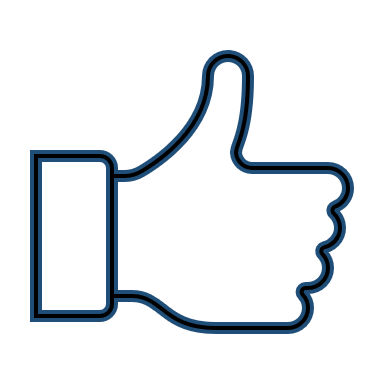 „Und jetzt viel Spaß beim Analysieren, Entwickeln und Umsetzen .“
eMBIS Team
11.01.2022
Mit ♡ erstellt von der eMBIS Akademie
13